Struktury narracyjne
Romantyczne komedie i apetyt na morderstwa
Kultura i literatura popularna
Urszula Chowaniec
1
Struktury narracyjne
2
OK, miało być o kiczu?
Kitsch (/kɪtʃ/ KITCH; loanword from German)
Obiekt sztuki, który jest popularny dla szerokiego odborcy
Powtarzalny- masowo produkowany
Jest często reprodukcją już istnijacego dzieła - jest kopią
Zawiera w sobię ironię
Sztuka kiczowa – sztuka sentymentalna 
Często kojarzony z pojęciem:
camp
Prolefeed
https://en.wikipedia.org/wiki/Prolefeed 

Camp:
https://www.youtube.com/watch?v=M3ejpZpotjg
Struktury narracyjne
3
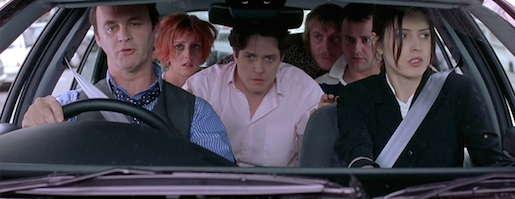 „Szaleństwem jest robić wciąż to samo i oczekiwać innych rezultatów.” (Albert Einstein)
Narzeczony mimo woli (The Proposal) with Sandra Bullock (reż. Anne Fletcher)
„Struktura, budowa postaci, konwencja, przebieg fabularny — wszystko jest tak, jak ma być w tym gatunku.”
 Kunszt Richarda Curtisa. „Cztery wesela i pogrzeb”, „Notting Hill” „To właśnie miłość”
Struktury narracyjne
4
Bohater/protagonista ”romcom-ów”
Rzecz jest o miłości…. Chodzi o seks, rodzinę, stabilizację
Jeden z bohaterów jest szczególnie zaangażowany
Bohaterowie nigdy nie uważają, że ich sytuacja jest humorystyczna
Happy endings (najlepszy dla bohaterów)
Zawsze pojawia się element ukrywania prawdy/tajemnicy/nieporozumień
NEMESIS, element przeszkody, wroga
Ma przyjaciela: lustro/zdrowy rozsądek (Sancho Pansa)
Struktury narracyjne
5
Struktury narracyjne
6
Struktura
Poznajemy bohatera (zanim poznamy nemesis)
Pierwsze spotkanie
Zawiązanie romansu (30% filmu/powieści)
Związek się stabilizuje, ale pojawia się konflikt (“my” wiemy, nie wie bohater)
Konflikt (75%)
Wyznanie, rozwiązanie. Happy end
Struktury narracyjne
7
8
Najlepsze komedie romantyczne
https://www.youtube.com/watch?v=w5BYoKbokP4 
Zakończenie?
Struktury narracyjne
Wymyślona w Europie według teatralnych wzorów komedii bulwarowej przez Mauritza Stillera - Eroticon(1920), komedia romantyczna, za sprawą niemieckiego reżysera Ernsta Lubitscha - Cesarzowa (1924), Wachlarz lady Windermere (1926), Książę student (1927), zagnieździła się w Hollywood - Złote sidła (1932), Eskapada (1937), Ninoczka (1939), Sklep za rogiem (1939), Dama w gronostajach (1947) i tam jako romantic comedy lub sophisticated comedy przez pół wieku odnosiła wielkie sukcesy realizowana przez prawdziwych mistrzów, m.in. Franka Caprę - Ich noce (1934), George’a Cukora - Filadelfijska opowieść (1940), Billy’ego Wildera - Sabrina (1946), Miłość po południu (1957), Garsoniera (1960), Williama Wylera - Rzymskie wakacje (1953).
https://kultura.onet.pl/film/wiadomosci/all-you-need-is-love-czyli-o-filmowej-komedii-romantycznej/e78xcqg
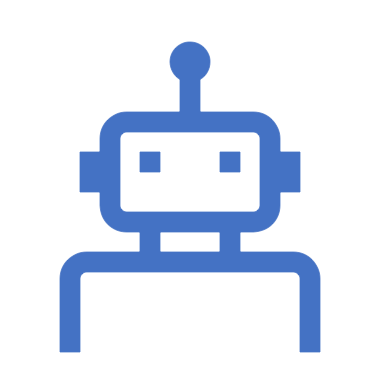 O komediach romantycznych i ich funkcjach
Struktury narracyjne
9
Czy dajemy się nabrać na tę „popularność”?
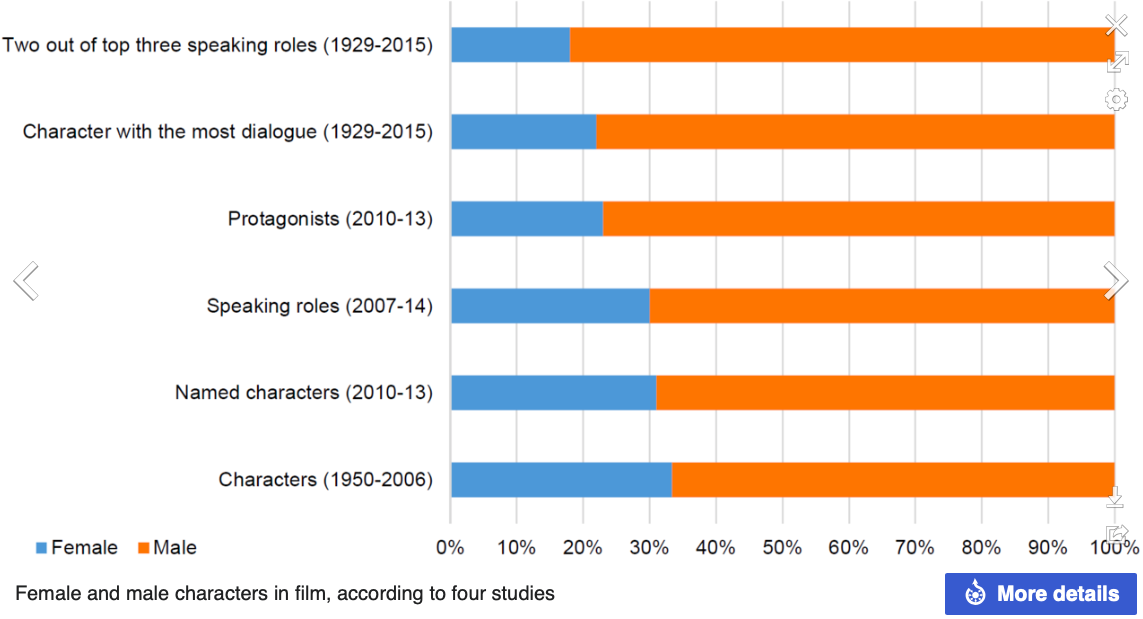 Bechdel test
Pochodzenie bohaterów?
Uprzywilejowanie?
Status majątkowy?
Rasa?
……
……
…..
Struktury narracyjne
10
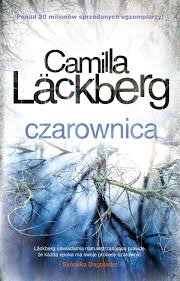 KRYMINAŁ, motyw MORDESTWA, detektyw
Struktury narracyjne
11
Ulubione morderstwo?
Spróbuj narysować structurę fabuły?
Kultura populara?
Pokot Agnieszki Holland, według Prowadź swój pług przez kości umarłych Olgi Tokarczuk
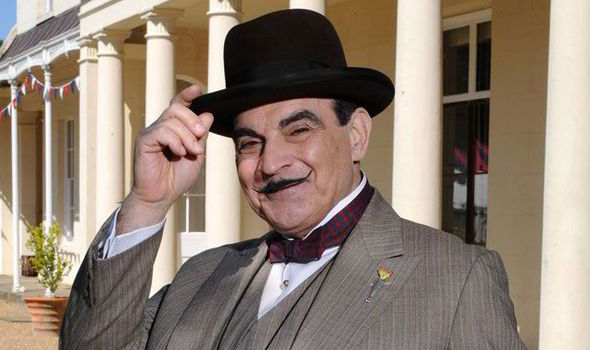 Struktury narracyjne
12